Age of Exploration
Chapter 17
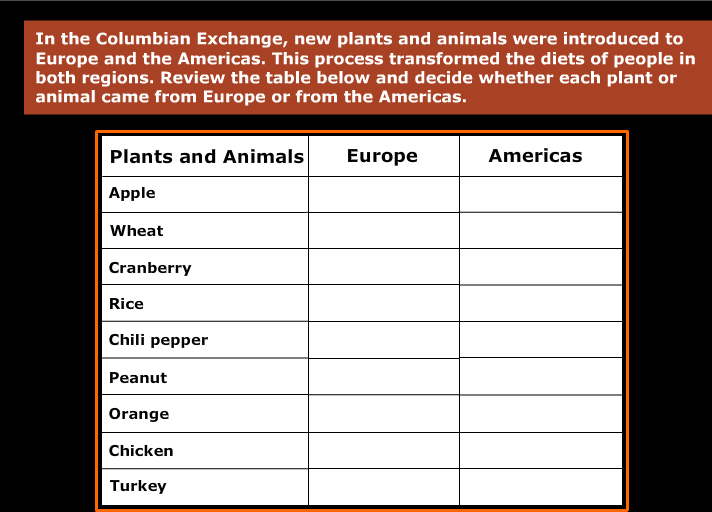 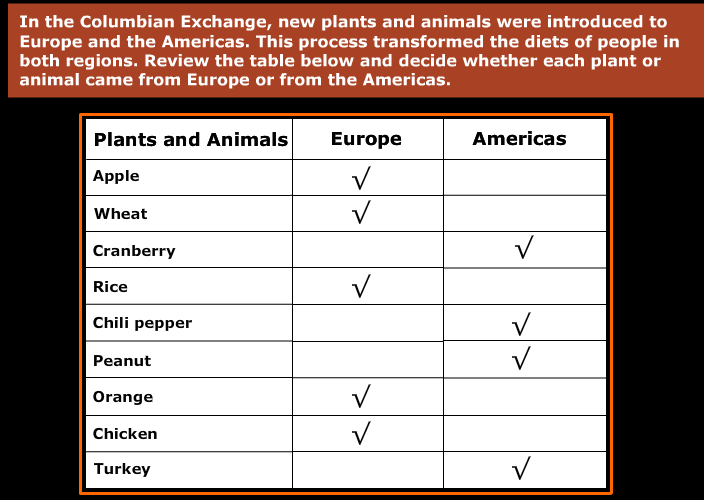 First Global Economic Systems
Chapter 17 Lesson 2
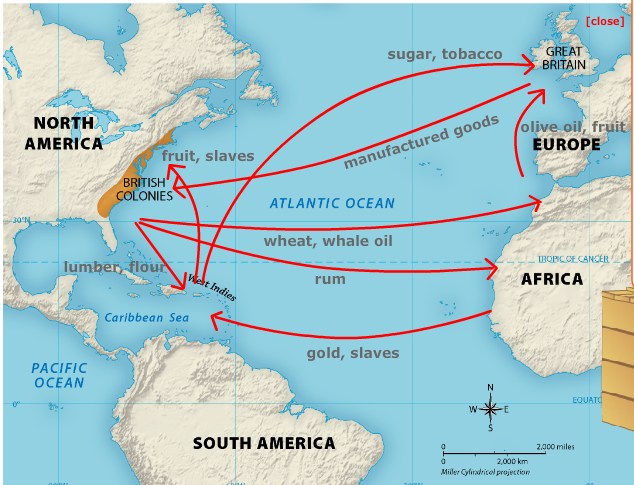 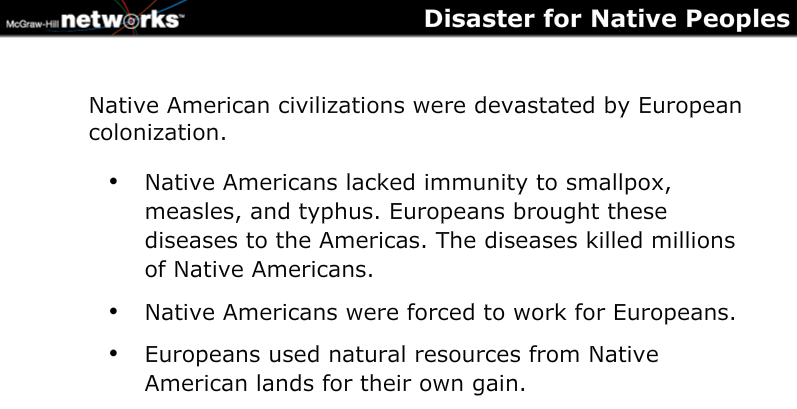 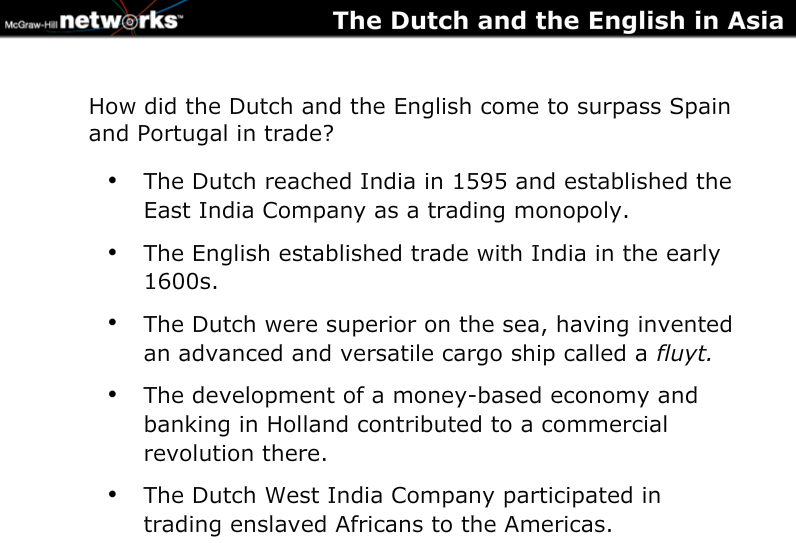 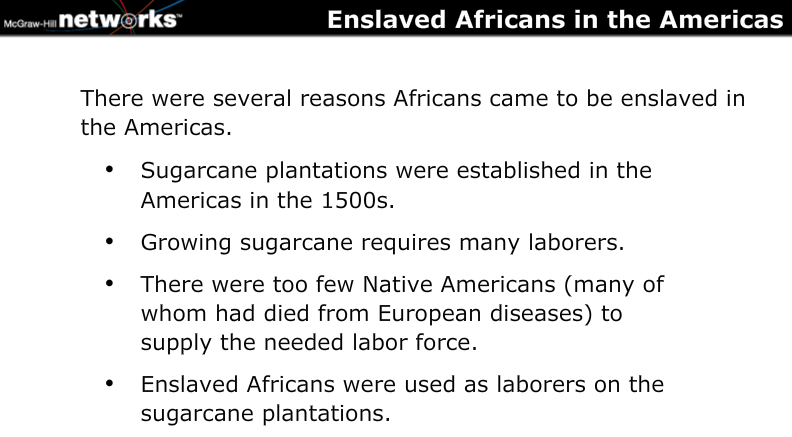 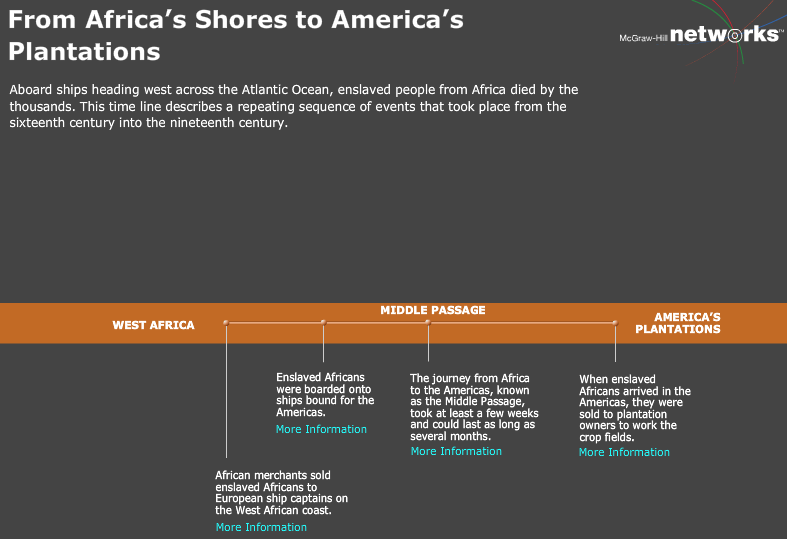 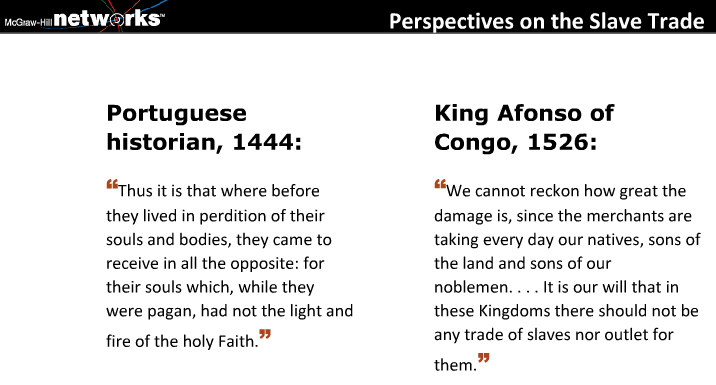 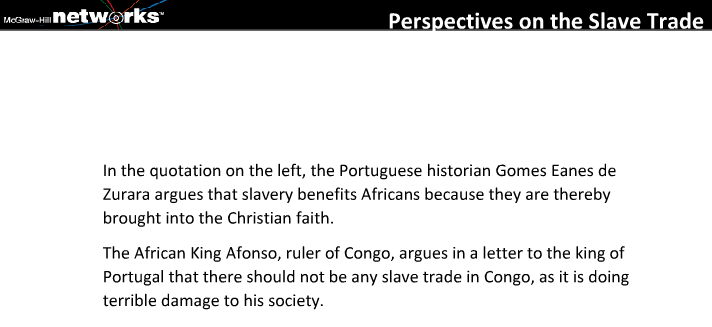 What do you think caused the demand for slaves to rise?
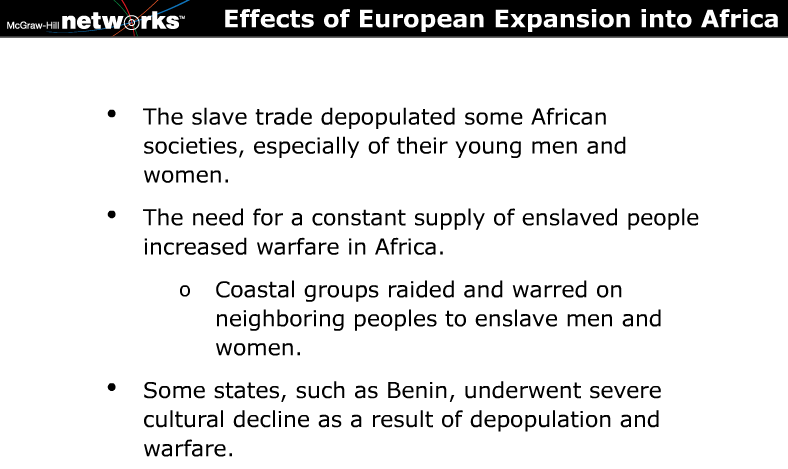 What effects might losing a generation of young people have on a country?